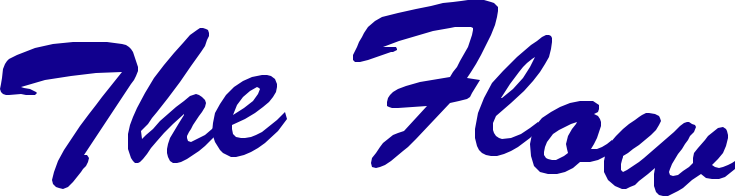 10
The Mature Believer- Strengthening Our Faith to Serve
Fostering Spiritual Growth in the Church
Martin Carlisle
[Speaker Notes: This series, Fostering Spiritual Growth in the Church, is all about reviving the people of God, initiating spiritual growth. We must not think this as the work of man. Revival is all about the work of God. We are fools if we use humans means to accomplish God’s work. On the other hand, we must remember that we pay very close attention to how we can get God to work. Remember this. God is at work. This is the whole meaning behind the Flow. The most important part is getting in a place where God is freely able to move and work. Think of a river. Things can block a river from going a certain direction. 
So I want to begin this series by focusing on how we can make ourselves fully open to the Spirit of God. This can be a dangerous topic as there are many thoughts on spirituality out there. The best is for us to go back to Jesus who was full of the Holy Spirit. We can learn much from His life on how to live in close communion with God. Interestingly, we will go to a prophesy about Christ in Isaiah 50:4-9 to study the person of Christ. We begin and end our study with Jesus Christ. 


The Flow
Establishing a Growth Pattern in the Church
1 Theology of the Flow
#2 The Flow in the whole of scriptures
#3 Level #1 - New believers (the child)
#4 Level #2 - Maturing disciple (young men) & mobilize coworkers
#5 Level #3 - Servant Leaders (within)
#6 Using the Flow with newcomers (house visitation)
#7 Full-time or tent maker (bivocational)
#8 Use as discipleship material

#1 Theology of the Flow (Eph 4 and 1 John 2:12-14)
Popular Purpose: The excitement of seeing how God can help me and others grow in the church. 
Teaching Purpose: Excite people as to what God wants to do in the church through training by showing them the theological basis and nature of The Flow.
The energy within: Excitement to see what God is doing and working with Him. How leaders work and what God expects of all His people. Seeing the mobilization of those in the church. God treasures the use of every bodies’ gifts.  He wants to reward them. 
: Growth in our lives: Godly character - living like Jesus; ministry skills ( serving like Jesus) and biblical knowledge - knowing like Jesus  (growth comes by seeing how God works through the Word in your life). Christlike character, service (ministry), and knowledge. 
Excitement, design, necessity and context (church Eph 4) of growth.]
“Christ Himself gave the apostles, the prophets, the evangelists, the pastors and teachers to equip His people” (Eph 4:11-15) Works of service and maturity are __________________________
[Speaker Notes: In a moment, one can see where one has been, where one needs to be and where one is at. It creates a greater willingness to seek what is right, normal and good. This produces a greater eagerness to grow and rejects the willingness just to be. Growth points us to a target. It fosters good questions like, “What are you going to be like when you grow up?” In enables one to take steps that help bring about normal growth. (One might think of a growing boy and his appetite).

This life and growth is a natural process. Just as the physical life grows, so does spiritual life. It does need time, but we do not need to doubt the presence of the growth principle. God assures us of this, and of course this is what we see in daily life and in our churches. This includes all Christians.



Let’s look at the complete ‘Flow’ diagram and answer these two questions.]
“Christ Himself gave the apostles, the prophets, the evangelists, the pastors and teachers to equip His people” (Eph 4:11-15) Works of service and maturity are the goal for all believers
[Speaker Notes: In a moment, one can see where one has been, where one needs to be and where one is at. It creates a greater willingness to seek what is right, normal and good. This produces a greater eagerness to grow and rejects the willingness just to be. Growth points us to a target. It fosters good questions like, “What are you going to be like when you grow up?” In enables one to take steps that help bring about normal growth. (One might think of a growing boy and his appetite).

This life and growth is a natural process. Just as the physical life grows, so does spiritual life. It does need time, but we do not need to doubt the presence of the growth principle. God assures us of this, and of course this is what we see in daily life and in our churches. This includes all Christians.



Let’s look at the complete ‘Flow’ diagram and answer these two questions.]
“I have fought the good fight, I have finished the race, I have kept the faith” (2 Timothy 4:7) Mature believers must be careful __________________________
[Speaker Notes: In a moment, one can see where one has been, where one needs to be and where one is at. It creates a greater willingness to seek what is right, normal and good. This produces a greater eagerness to grow and rejects the willingness just to be. Growth points us to a target. It fosters good questions like, “What are you going to be like when you grow up?” In enables one to take steps that help bring about normal growth. (One might think of a growing boy and his appetite).

This life and growth is a natural process. Just as the physical life grows, so does spiritual life. It does need time, but we do not need to doubt the presence of the growth principle. God assures us of this, and of course this is what we see in daily life and in our churches. This includes all Christians.



Let’s look at the complete ‘Flow’ diagram and answer these two questions.]
“I have fought the good fight, I have finished the race, I have kept the faith” (2 Timothy 4:7) Mature believers must be careful to not become complacent
[Speaker Notes: In a moment, one can see where one has been, where one needs to be and where one is at. It creates a greater willingness to seek what is right, normal and good. This produces a greater eagerness to grow and rejects the willingness just to be. Growth points us to a target. It fosters good questions like, “What are you going to be like when you grow up?” In enables one to take steps that help bring about normal growth. (One might think of a growing boy and his appetite).

This life and growth is a natural process. Just as the physical life grows, so does spiritual life. It does need time, but we do not need to doubt the presence of the growth principle. God assures us of this, and of course this is what we see in daily life and in our churches. This includes all Christians.



Let’s look at the complete ‘Flow’ diagram and answer these two questions.]
“I have fought the good fight, I have finished the race, I have kept the faith” (2 Timothy 4:7) Mature believers must be careful to not become complacenta. Maintain consistent quiet times
[Speaker Notes: In a moment, one can see where one has been, where one needs to be and where one is at. It creates a greater willingness to seek what is right, normal and good. This produces a greater eagerness to grow and rejects the willingness just to be. Growth points us to a target. It fosters good questions like, “What are you going to be like when you grow up?” In enables one to take steps that help bring about normal growth. (One might think of a growing boy and his appetite).

This life and growth is a natural process. Just as the physical life grows, so does spiritual life. It does need time, but we do not need to doubt the presence of the growth principle. God assures us of this, and of course this is what we see in daily life and in our churches. This includes all Christians.



Let’s look at the complete ‘Flow’ diagram and answer these two questions.]
“I have fought the good fight, I have finished the race, I have kept the faith” (2 Timothy 4:7) Mature believers must be careful to not become complacenta. Maintain consistent quiet timesb. Keep in mind you haven’t arrived
[Speaker Notes: In a moment, one can see where one has been, where one needs to be and where one is at. It creates a greater willingness to seek what is right, normal and good. This produces a greater eagerness to grow and rejects the willingness just to be. Growth points us to a target. It fosters good questions like, “What are you going to be like when you grow up?” In enables one to take steps that help bring about normal growth. (One might think of a growing boy and his appetite).

This life and growth is a natural process. Just as the physical life grows, so does spiritual life. It does need time, but we do not need to doubt the presence of the growth principle. God assures us of this, and of course this is what we see in daily life and in our churches. This includes all Christians.



Let’s look at the complete ‘Flow’ diagram and answer these two questions.]
“I have fought the good fight, I have finished the race, I have kept the faith” (2 Timothy 4:7) Mature believers must be careful to not become complacenta. Maintain consistent quiet timesb. Keep in mind you haven’t arrivedc. Don’t have secrets!What are things that help you stay close to God?
[Speaker Notes: In a moment, one can see where one has been, where one needs to be and where one is at. It creates a greater willingness to seek what is right, normal and good. This produces a greater eagerness to grow and rejects the willingness just to be. Growth points us to a target. It fosters good questions like, “What are you going to be like when you grow up?” In enables one to take steps that help bring about normal growth. (One might think of a growing boy and his appetite).

This life and growth is a natural process. Just as the physical life grows, so does spiritual life. It does need time, but we do not need to doubt the presence of the growth principle. God assures us of this, and of course this is what we see in daily life and in our churches. This includes all Christians.



Let’s look at the complete ‘Flow’ diagram and answer these two questions.]
“In all this you greatly rejoice, though now for a little while you may have had to suffer grief in all kinds of trials” (1 Peter 1:6) Don’t assume __________________________
[Speaker Notes: In a moment, one can see where one has been, where one needs to be and where one is at. It creates a greater willingness to seek what is right, normal and good. This produces a greater eagerness to grow and rejects the willingness just to be. Growth points us to a target. It fosters good questions like, “What are you going to be like when you grow up?” In enables one to take steps that help bring about normal growth. (One might think of a growing boy and his appetite).

This life and growth is a natural process. Just as the physical life grows, so does spiritual life. It does need time, but we do not need to doubt the presence of the growth principle. God assures us of this, and of course this is what we see in daily life and in our churches. This includes all Christians.



Let’s look at the complete ‘Flow’ diagram and answer these two questions.]
“In all this you greatly rejoice, though now for a little while you may have had to suffer grief in all kinds of trials” (1 Peter 1:6) Don’t assume the mature always prosper
[Speaker Notes: In a moment, one can see where one has been, where one needs to be and where one is at. It creates a greater willingness to seek what is right, normal and good. This produces a greater eagerness to grow and rejects the willingness just to be. Growth points us to a target. It fosters good questions like, “What are you going to be like when you grow up?” In enables one to take steps that help bring about normal growth. (One might think of a growing boy and his appetite).

This life and growth is a natural process. Just as the physical life grows, so does spiritual life. It does need time, but we do not need to doubt the presence of the growth principle. God assures us of this, and of course this is what we see in daily life and in our churches. This includes all Christians.



Let’s look at the complete ‘Flow’ diagram and answer these two questions.]
“And let us not grow weary of doing good, for in due season we will reap if we do not give up” (Galatians 6:9) Don’t __________________________
[Speaker Notes: In a moment, one can see where one has been, where one needs to be and where one is at. It creates a greater willingness to seek what is right, normal and good. This produces a greater eagerness to grow and rejects the willingness just to be. Growth points us to a target. It fosters good questions like, “What are you going to be like when you grow up?” In enables one to take steps that help bring about normal growth. (One might think of a growing boy and his appetite).

This life and growth is a natural process. Just as the physical life grows, so does spiritual life. It does need time, but we do not need to doubt the presence of the growth principle. God assures us of this, and of course this is what we see in daily life and in our churches. This includes all Christians.



Let’s look at the complete ‘Flow’ diagram and answer these two questions.]
“And let us not grow weary of doing good, for in due season we will reap if we do not give up” (Galatians 6:9) Don’t give up!
[Speaker Notes: In a moment, one can see where one has been, where one needs to be and where one is at. It creates a greater willingness to seek what is right, normal and good. This produces a greater eagerness to grow and rejects the willingness just to be. Growth points us to a target. It fosters good questions like, “What are you going to be like when you grow up?” In enables one to take steps that help bring about normal growth. (One might think of a growing boy and his appetite).

This life and growth is a natural process. Just as the physical life grows, so does spiritual life. It does need time, but we do not need to doubt the presence of the growth principle. God assures us of this, and of course this is what we see in daily life and in our churches. This includes all Christians.



Let’s look at the complete ‘Flow’ diagram and answer these two questions.]
“But his sons did not follow his ways. They turned aside after dishonest gain and accepted bribes and perverted justice.” (1 Samuel 8:3) Don’t __________________________
[Speaker Notes: In a moment, one can see where one has been, where one needs to be and where one is at. It creates a greater willingness to seek what is right, normal and good. This produces a greater eagerness to grow and rejects the willingness just to be. Growth points us to a target. It fosters good questions like, “What are you going to be like when you grow up?” In enables one to take steps that help bring about normal growth. (One might think of a growing boy and his appetite).

This life and growth is a natural process. Just as the physical life grows, so does spiritual life. It does need time, but we do not need to doubt the presence of the growth principle. God assures us of this, and of course this is what we see in daily life and in our churches. This includes all Christians.



Let’s look at the complete ‘Flow’ diagram and answer these two questions.]
“But his sons did not follow his ways. They turned aside after dishonest gain and accepted bribes and perverted justice.” (1 Samuel 8:3) Don’t neglect your family when ministering!What practical things can you do to lead your family to follow Jesus?
[Speaker Notes: In a moment, one can see where one has been, where one needs to be and where one is at. It creates a greater willingness to seek what is right, normal and good. This produces a greater eagerness to grow and rejects the willingness just to be. Growth points us to a target. It fosters good questions like, “What are you going to be like when you grow up?” In enables one to take steps that help bring about normal growth. (One might think of a growing boy and his appetite).

This life and growth is a natural process. Just as the physical life grows, so does spiritual life. It does need time, but we do not need to doubt the presence of the growth principle. God assures us of this, and of course this is what we see in daily life and in our churches. This includes all Christians.



Let’s look at the complete ‘Flow’ diagram and answer these two questions.]
Discussion QuestionsHow can you adjust your schedule to serve in the church?How have you handled “burn-out” (spiritual dryness)?
[Speaker Notes: In a moment, one can see where one has been, where one needs to be and where one is at. It creates a greater willingness to seek what is right, normal and good. This produces a greater eagerness to grow and rejects the willingness just to be. Growth points us to a target. It fosters good questions like, “What are you going to be like when you grow up?” In enables one to take steps that help bring about normal growth. (One might think of a growing boy and his appetite).

This life and growth is a natural process. Just as the physical life grows, so does spiritual life. It does need time, but we do not need to doubt the presence of the growth principle. God assures us of this, and of course this is what we see in daily life and in our churches. This includes all Christians.



Let’s look at the complete ‘Flow’ diagram and answer these two questions.]